КАК СОСТАВИТЬ УЧЕБНЫЙ КОНТРАКТ СТУДЕНТАWriting Student Learning Contracts
Автор – Грегг Фишер By Gregg Fischer
T505.22       www.iTeenChallenge.org
1
11-2016
Что такое контракты?What are Contracts?
1.	Контракт – это записанный план для работы студента в классе Contracts are a written plan for student class work
2.	План для роста A plan for growth
3.	Персонализированный конспект для обучения по учебному плану ИЗНХ Personalized outlines for study in the Personal Studies for New Christians Curriculum
T505.22       www.iTeenChallenge.org
11-2016
2
Что такое контракты?What are Contracts?
4.	Специализированный инструмент в помощь каждому студенту A specialized tool to help each student
5.	Организованный план в помощь студентам в различных учебных блоках ИЗНХAn organized plan to help students study the various units in the PSNC
T505.22       www.iTeenChallenge.org
11-2016
3
Что такое контракты?What are Contracts?
6.	План исцеления, включающий A treatment plan that includes:
цели для роста goals for growth
ожидаемые результатыexpected outcomes
ограничения во времени (3 – 5 недель) time limits (3-5 weeks)
T505.22       www.iTeenChallenge.org
11-2016
4
Что такое контракты?What are Contracts?
7.	Студентам выдаются контракты, разработанные, чтобы отвечать на нужды и интересы студентов, помогая им работать на уровне их учебных способностей.Students are given contracts that are custom designed to address their needs and interests as well as it allows you to work with them within their learning abilities.
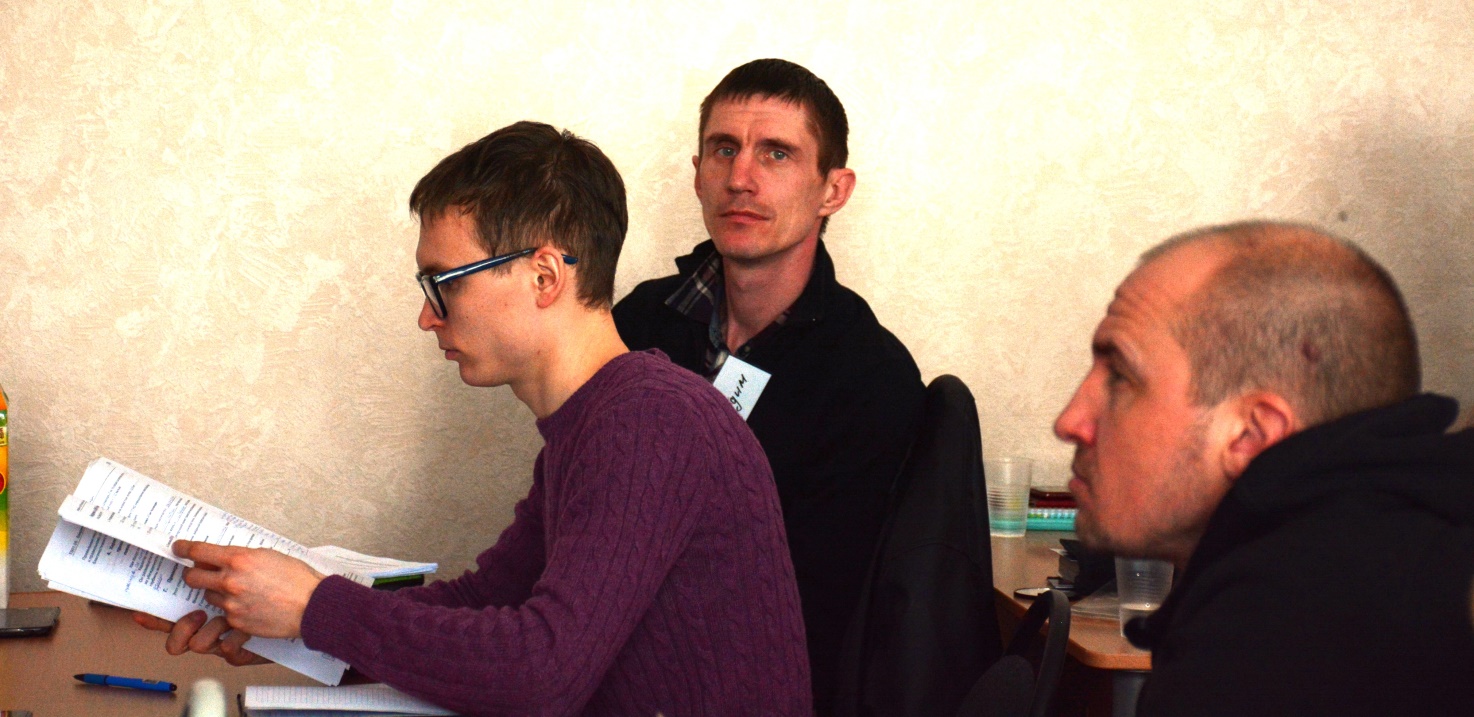 T505.22       www.iTeenChallenge.org
11-2016
5
Зачем нужны контракты?Why Contracts?
1.	Чтобы обучение фокусировалось на  главных темах Focused Study on Major Themes
2.	Чувство удовлетворения от проделанной работы Sense of Accomplishment
T505.22       www.iTeenChallenge.org
11-2016
6
Зачем нужны контракты?Why Contracts?
3.	Контракты обеспечивают гибкий подход для самых разных студентовContracts provide flexibility for different students
с разными 	-academic abilitiesакадемическими способностями
нуждами	-needs
интересами 	-interests
разным уровнем 	- levels of spiritual growth духовного развития
T505.22       www.iTeenChallenge.org
11-2016
7
Зачем нужны контракты?Why Contracts?
4.	Это дополняет ваше служение наставника Complements your counseling ministry
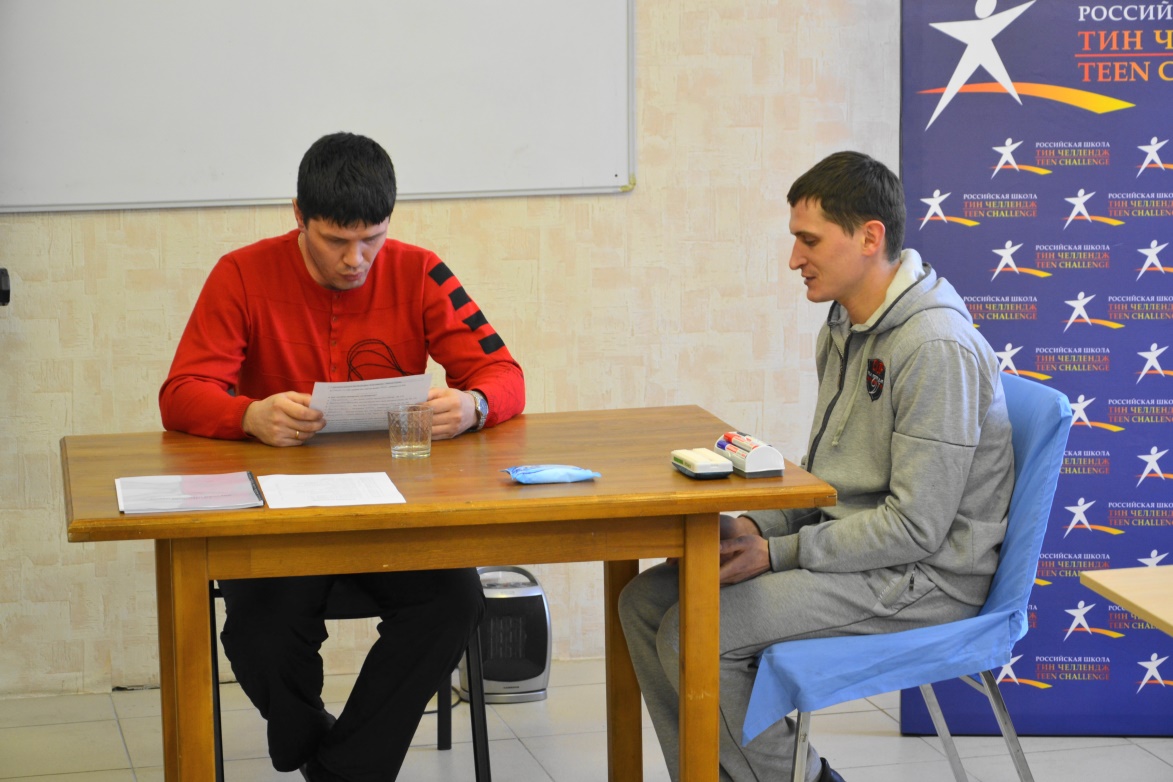 T505.22       www.iTeenChallenge.org
11-2016
8
Что включено в контракт?What’s included in a Contract?
1.	Изучение основных и малых тем Focused Study on Major Themes
2.	Цели для роста Goals for Growth
3.	Уроки и занятия по изучению БиблииLessons and Bible Studies
4.	Занятия по заучиванию мест Писания Scripture Memorization Class
T505.22       www.iTeenChallenge.org
11-2016
9
Что включено в контракт?What’s included in a Contract?
5.	Занятия по качествам характера Character Qualities Class
6.	Занятия по самостоятельному чтению (книги, ДВД диски, СД диски, статьи из журналов и проч.) Personal Reading Class	
7.	Занятия по чтению Библии Bible Reading Class
8.	Специальные проекты Special Projects
T505.22       www.iTeenChallenge.org
11-2016
10
ПИШЕМ КОНТРАКТЫWriting Contracts
T505.22       www.iTeenChallenge.org
11
11-2016
A.	Разрабатываем инструменты Develop Tools
1.	Библиотека ИЗНХ    PSNC Library
Уроки Lessons 
Книги с методическим материалом Books with study guides
Видео записи, ДВД-диски, СД-диски и проч Videos, DVD’s, Audio tapes, CD’s etc. 
Брошюры   Tracts
T505.22       www.iTeenChallenge.org
11-2016
12
A.	Разрабатываем инструменты Develop Tools
2.	Анкеты по контрактам Contract Questionnaires
предложенные с материалам ИЗНХ Use questionnaires provided or develop your own
3.	Книга по написанию контрактов Contract Writing Book
T505.22       www.iTeenChallenge.org
11-2016
13
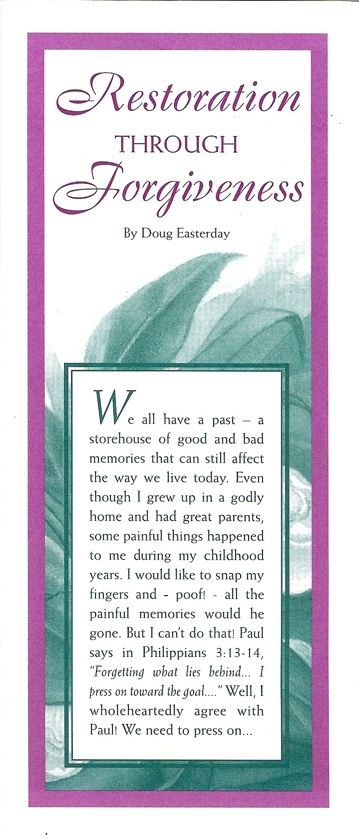 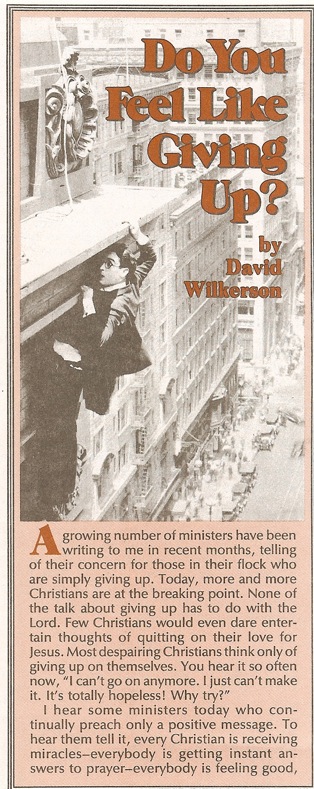 Брошюры

LDM
Discipleship
Teachings
T505.22       www.iTeenChallenge.org
11-2016
14
Б.	Блок 1. СпасениеUnit 1  Salvation
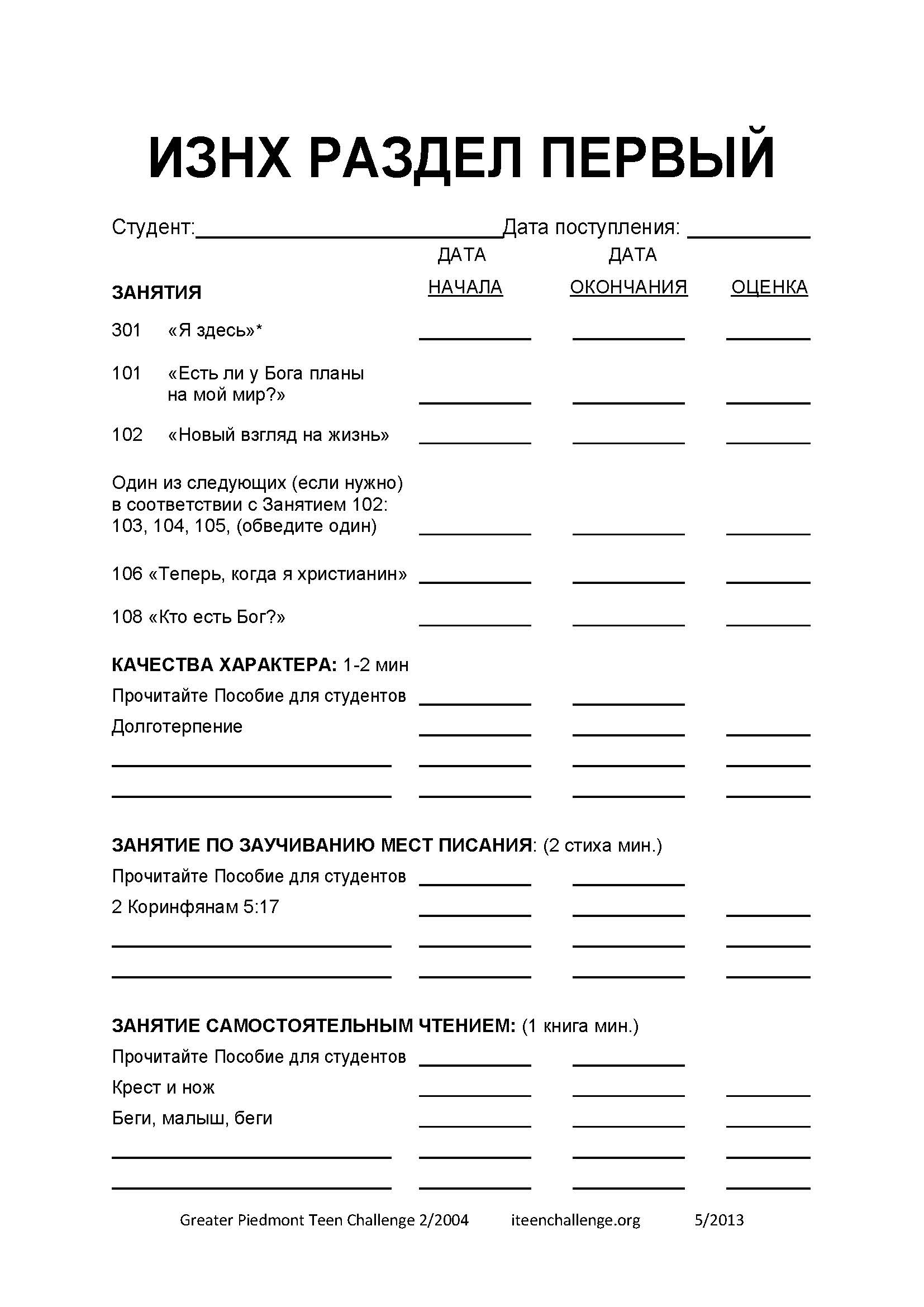 Используйте Бланк для контракта или составьте собственный Use Contract form or develop one
Используйте Проект 301, чтобы лучше познакомиться со студентом Use Project 301 to get to know the student
Нужен ли текст для чтения? Is a reading test needed?
T505.22       www.iTeenChallenge.org
11-2016
15
Б.	Блок 1. СпасениеUnit 1  Salvation
Ознакомьте студентов с уроками ИЗНХ: Introduce Students to the PSNC
Занятие 101, 102, 	103* – 106* *(depends on answers in 102) 	108 Lessons 	101, 102, 	103* – 106, *(depends on answers in 102) 	108  
Занятие по качествам характера Character Qualities Class
T505.22       www.iTeenChallenge.org
11-2016
16
Б.	Блок 1. СпасениеUnit 1  Salvation
Ознакомьте студентов с уроками ИЗНХ: Introduce Students to the PSNC
Занятие по заучиванию мест Писания Scripture Memorization Class
Занятие самостоятельным чтением Personal Reading Class 
Занятие по утеа чтению Библии Bible Reading Class
T505.22       www.iTeenChallenge.org
11-2016
17
B.	Обзор контрактов для Блока 2 и следующих за ним Блоков Units 2 & up
1. 	Для всех контрактов Блока 2 и далее мы пишем специальный контракт для каждого студента For all contracts from Unit 2 and higher, we will write a specific contract for each student
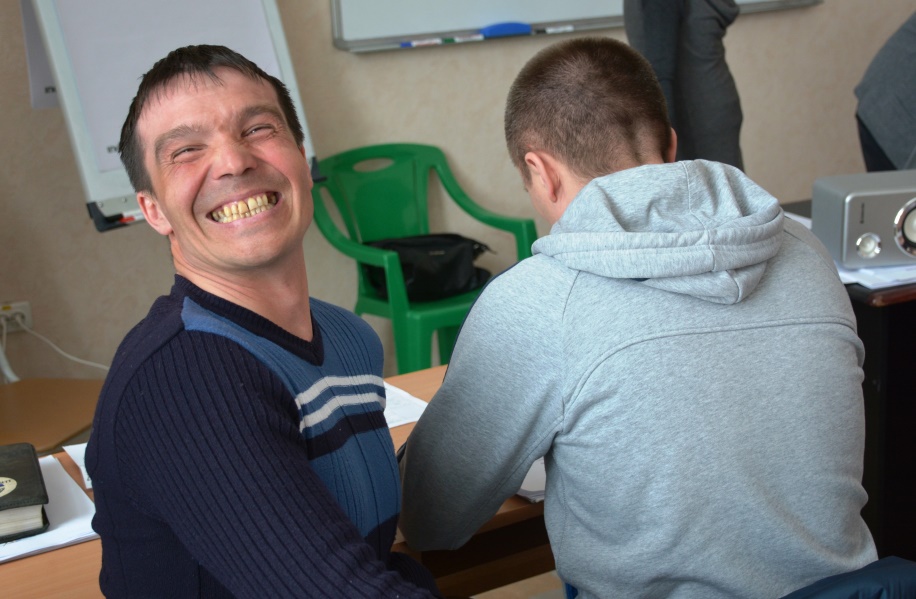 T505.22       www.iTeenChallenge.org
11-2016
18
B.	Обзор контрактов для Блока 2 и следующих за ним Блоков Units 2 & up
2. 	До того, как приступить к написанию контракта, следует собрать необходимую информацию Gather information prior to writing contract
Используйте Бланк анкеты Use Unit Questionnaire form 
Старайтесь собрать отзывы и получить оценку проделанной работе от других работников, наставников и начальства feedback from dorm staff, counselors,  work supervisors, & evaluations
T505.22       www.iTeenChallenge.org
11-2016
19
B.	Обзор контрактов для Блока 2 и следующих за ним Блоков Units 2 & up
3. 	Встречайтесь со студентом Meet with student
4. 	Молитесь   Pray
5.	Напишите контрактWrite the contract
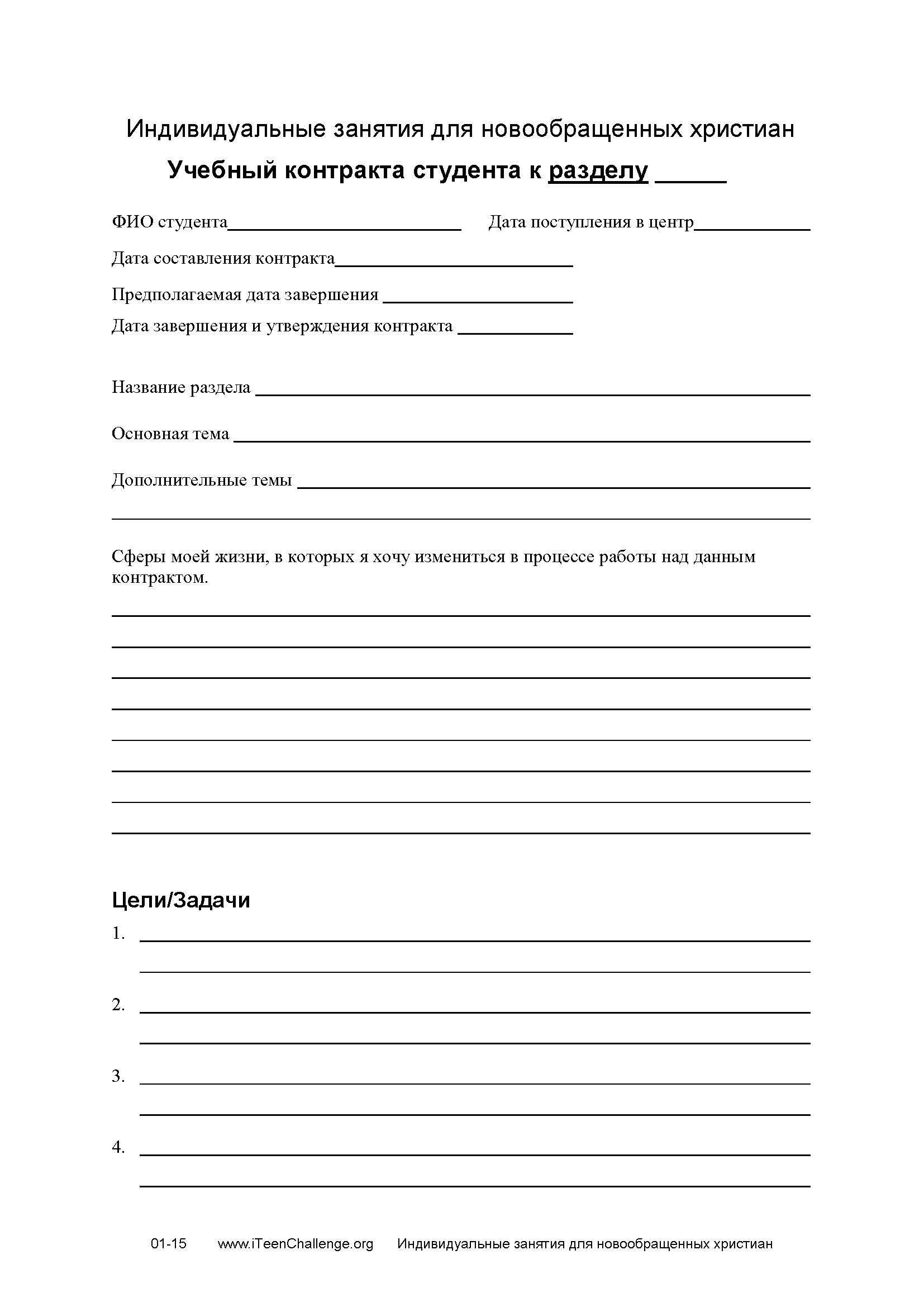 T505.22       www.iTeenChallenge.org
11-2016
20
Учебный контракт студента  Student Learning Contract
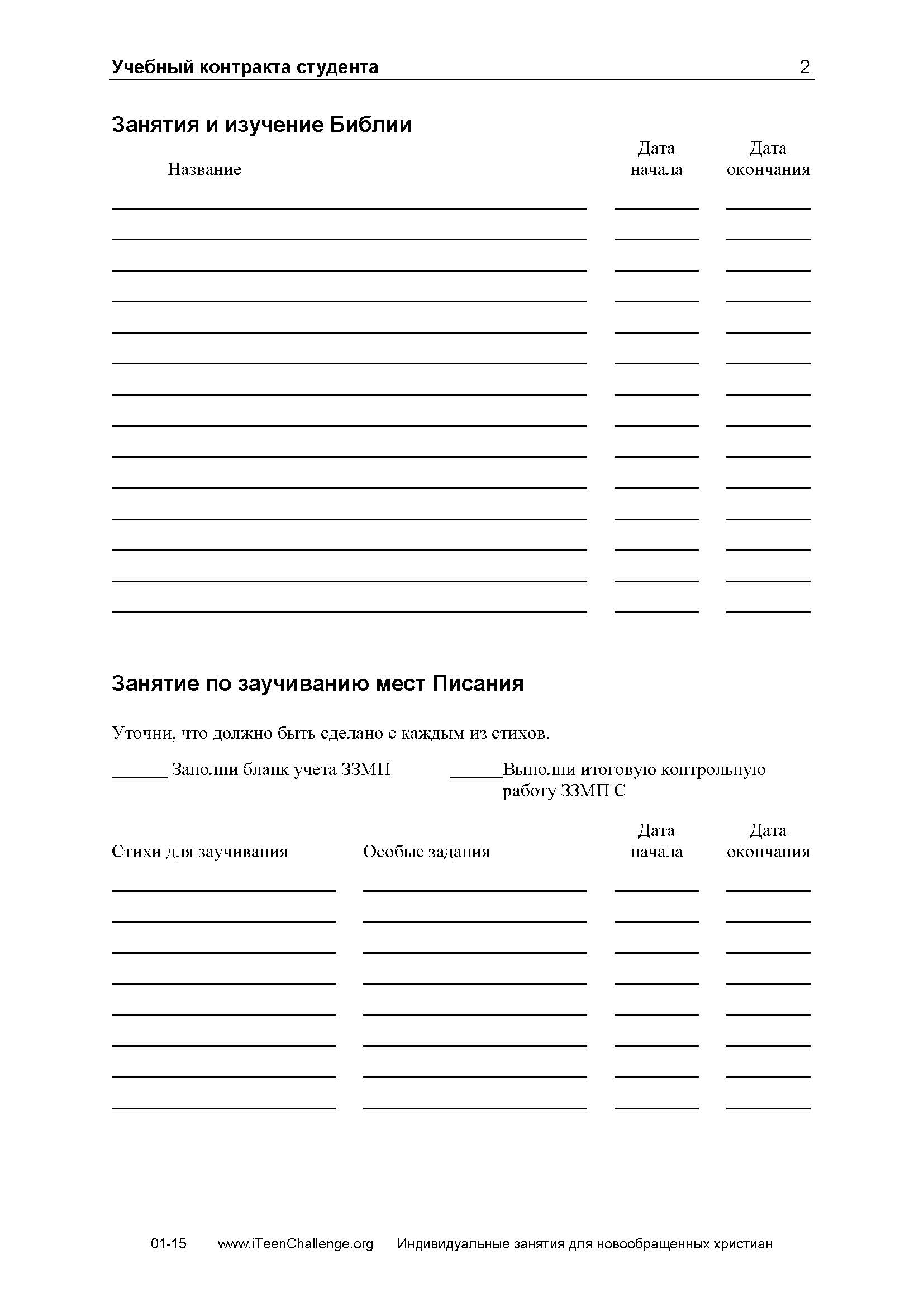 включает в себя те места, на которых студенты отмечают свой прогресс по мере выполнения того или иного задания в контрактеincludes places for the students to track their progress on each assigned part of this contract
T505.22       www.iTeenChallenge.org
11-2016
21
B.	Обзор контрактов для Блока 2 и следующих за ним Блоков Units 2 & up
6. 	Определите очередность их работыPrioritize their work
7. 	Прослеживайте прогресс студентов по мере того как они пишут свой контракт   Track their progress as they work on their contract
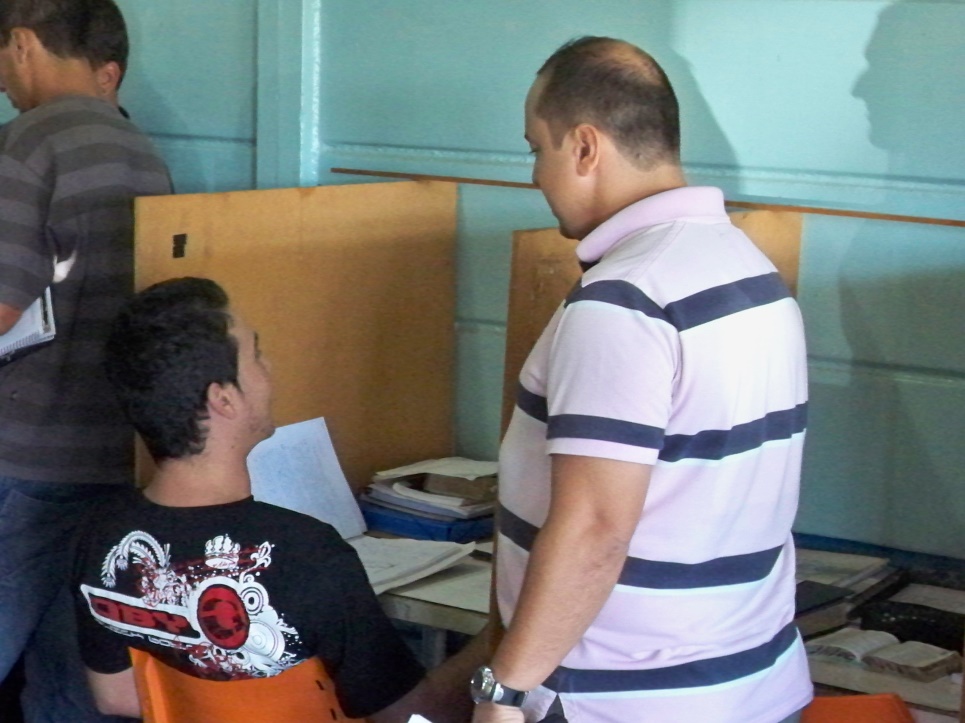 T505.22       www.iTeenChallenge.org
11-2016
22
B.	Обзор контрактов для Блока 2 и следующих за ним Блоков Units 2 & up
8.	Окончание оценки контракта
им необходимо подготовить письменную оценку своему контракту, а именно то, как этот контракт помог им
Для этого им необходимо использовать цели из страницы 1 Учебного студенческого контракта
End of contract evaluation
Write an evaluation of how this contract work helped them
Use the goals from page 1 of the Student Learning Contract
T505.22       www.iTeenChallenge.org
11-2016
23
B.	Обзор контрактов для Блока 2 и следующих за ним Блоков Units 2 & up
9.	 СЕРТИФИКАТ ДОСТИЖЕНИЯ
Каждый раз, когда студент завершает контракт, отмечайте это вручением сертификата
Certificate of completion
Celebrate their completion of the contract by awarding them a Certificate of Achievement
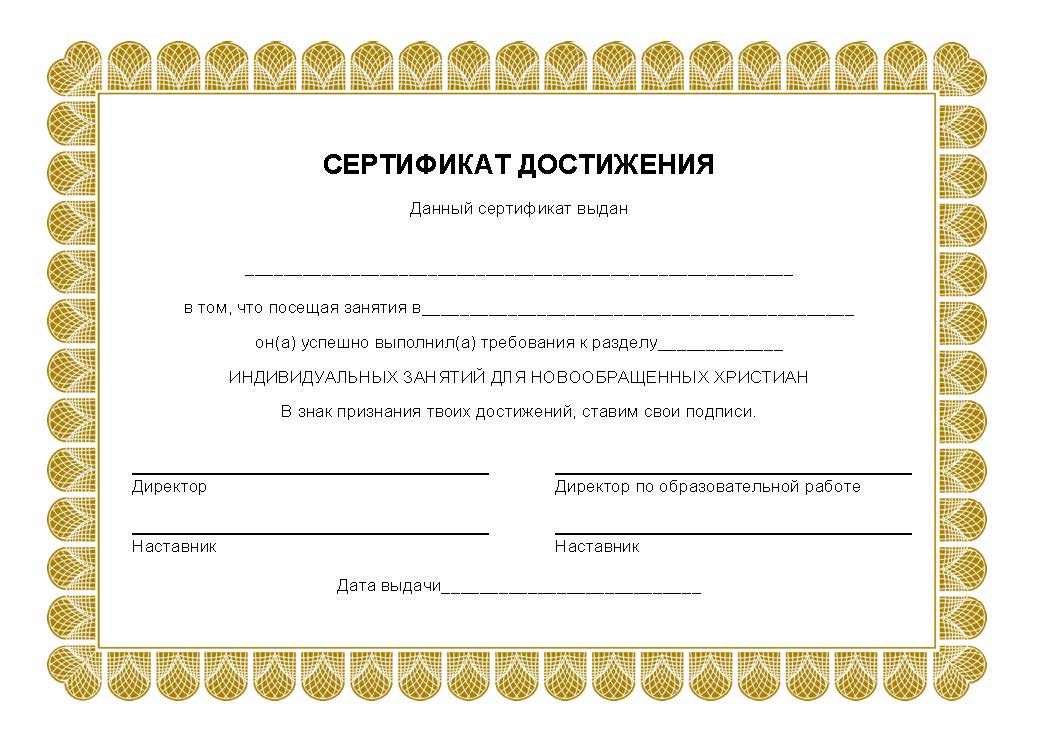 T505.22       www.iTeenChallenge.org
11-2016
24
Учебный контракт студентаБЛОК 2. Самопознание Student Learning Contract    Unit 2. Self Image
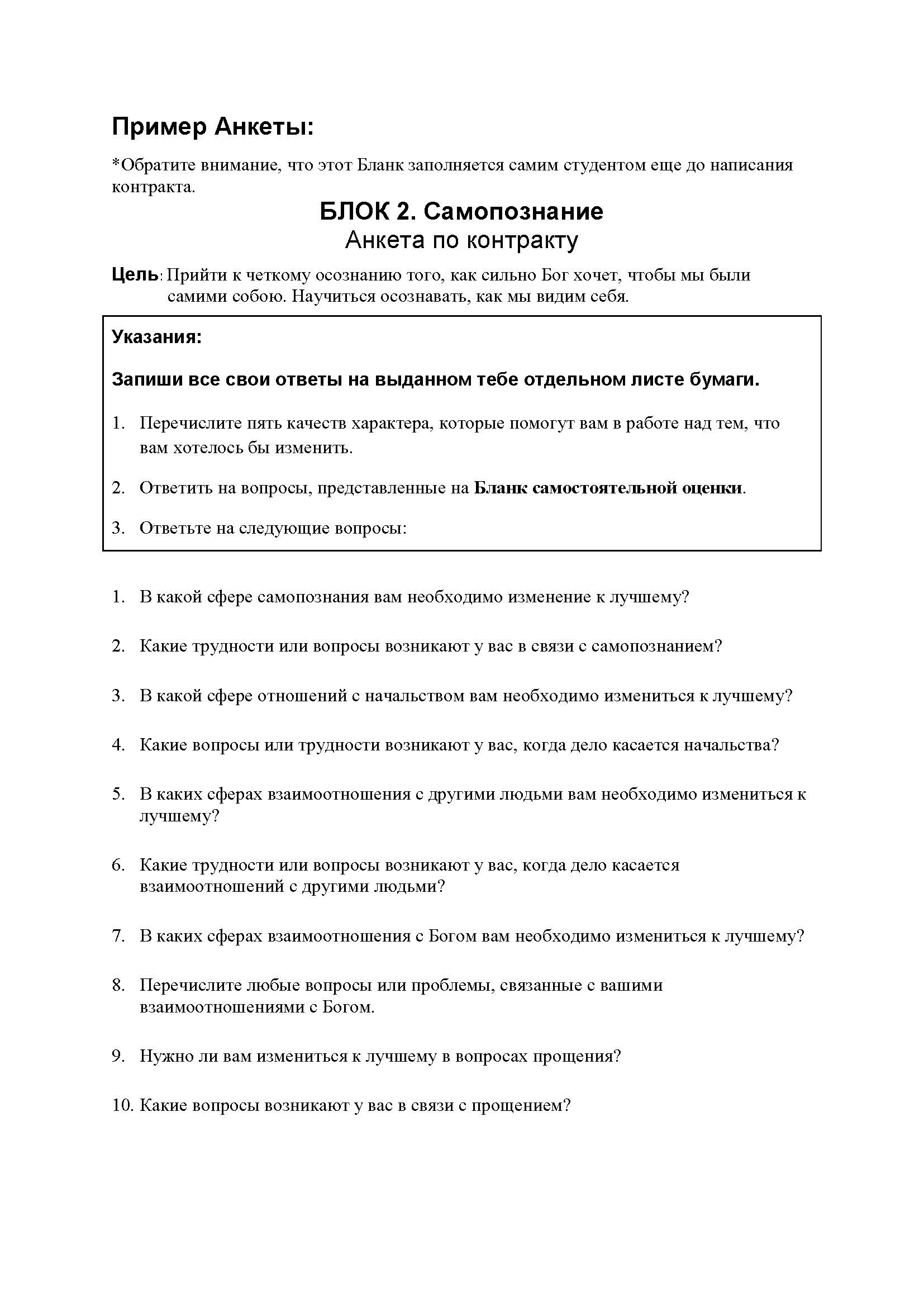 1. 	собрать необходимую информацию Gather information prior to writing contract
Анкета по контрактуUse Unit 2 Questionnaire form 
Бланк самостоятельной оценкиPersonal Self-evaluation Worksheet
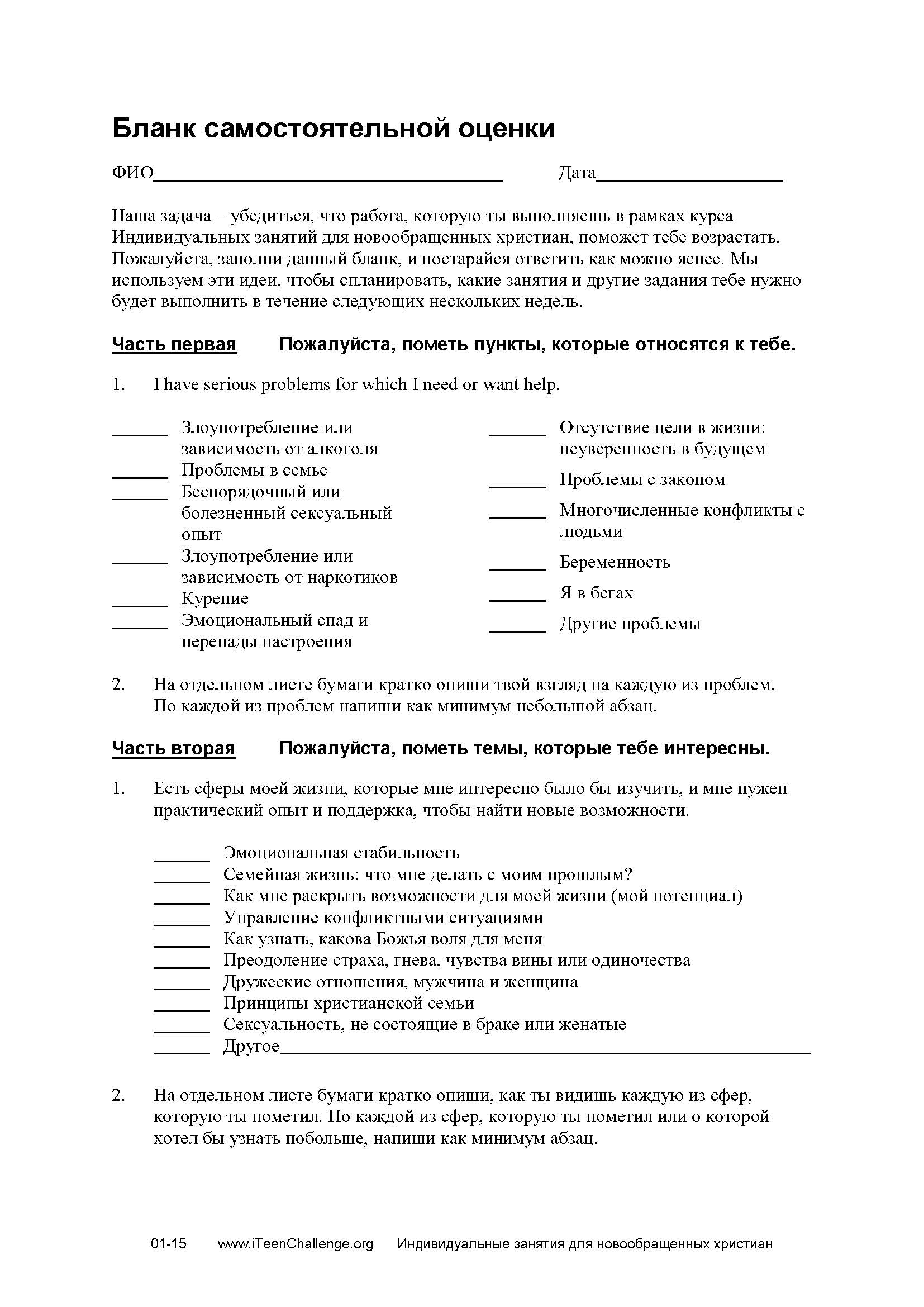 T505.22       www.iTeenChallenge.org
11-2016
25
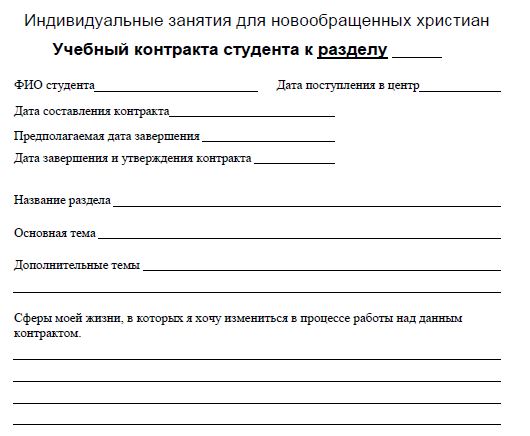 T505.22       www.iTeenChallenge.org
11-2016
26
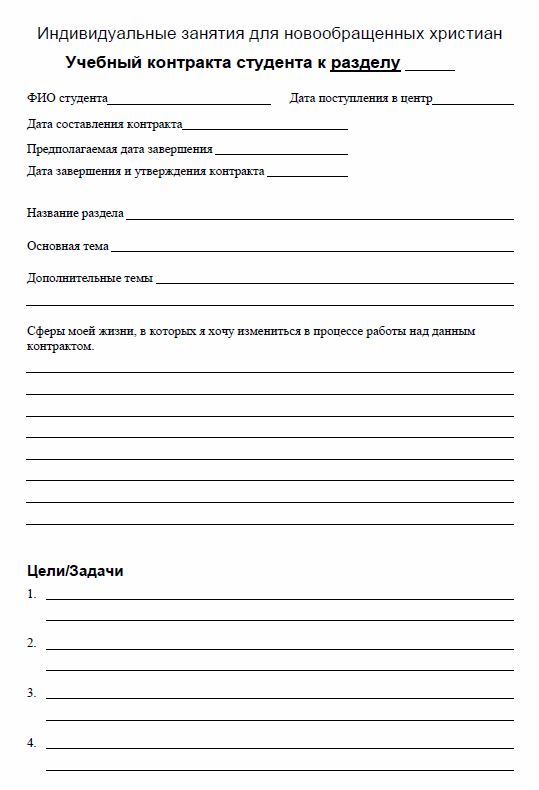 T505.22       www.iTeenChallenge.org
11-2016
27
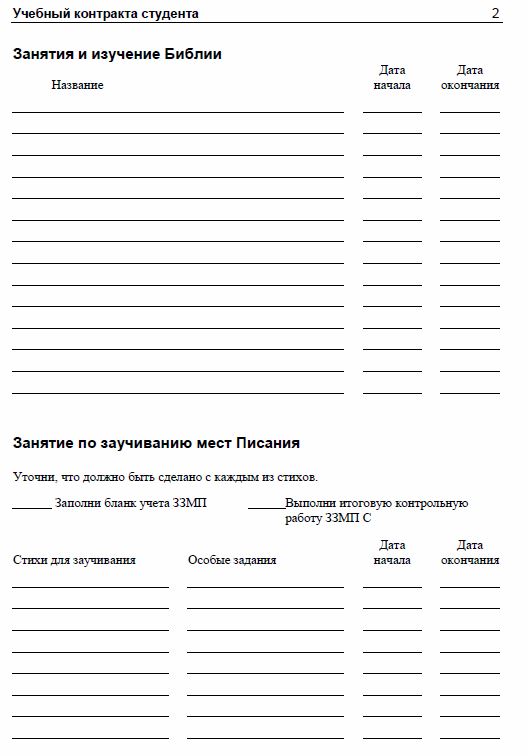 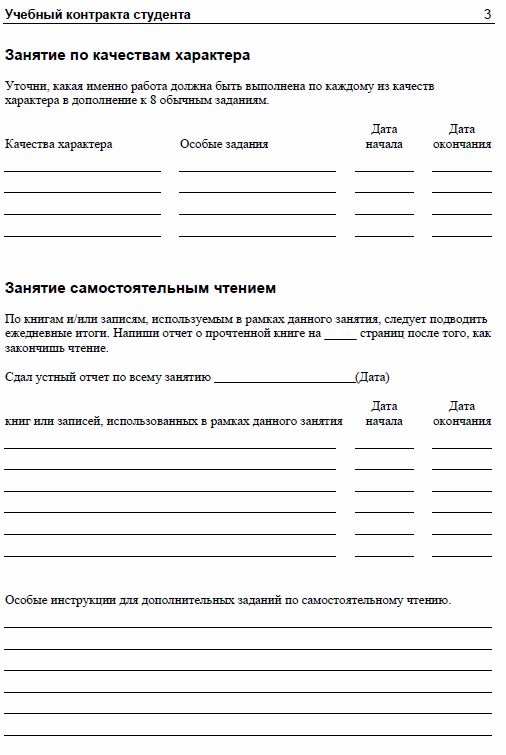 T505.22       www.iTeenChallenge.org
11-2016
28
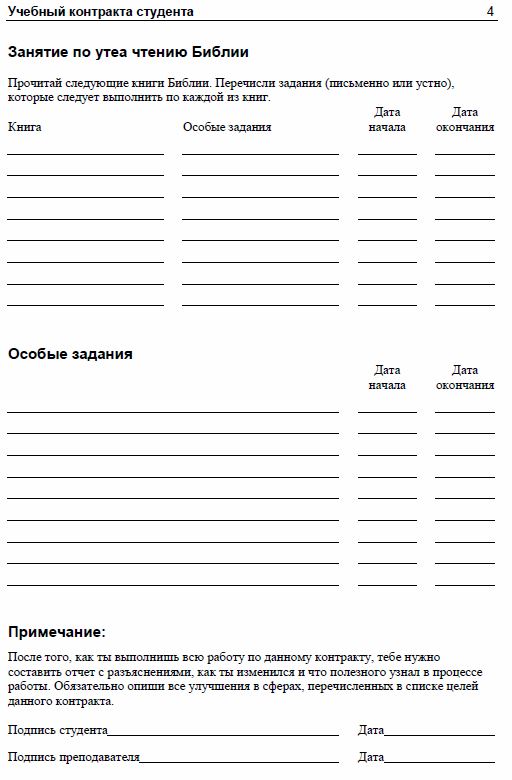 T505.22       www.iTeenChallenge.org
11-2016
29
T505.22       www.iTeenChallenge.org
11-2016
30
T505.22       www.iTeenChallenge.org
11-2016
31
Вопросы для обсужденияQuestions for discussion
iTeenChallenge.org   Course T505.16
10-2016
32
Контактная информацияContact information
Global Teen Challenge


www.GlobalTC.org
www.iTeenChallenge.org
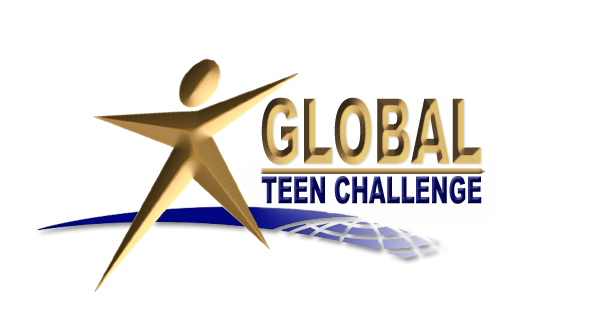 iTeenChallenge.org   Course T505.16
10-2016
33